СРАВНЕНИЕ РАЗЛИЧНЫХ СЕРВИСОВ ДЛЯ ОРГАНИЗАЦИИ ОБРАТНОЙ СВЯЗИ НА УРОКАХ ИНФОРМАТИКИ
Игбаева Елена Александровна, 
учитель информатики
МАОУ «ОЦ «НЬЮТОН» г. Челябинска»
Челябинск, 2020
04.02.2020
Kahoot!
Kahoot! - это сервис для создания онлайн-викторин, тестов и опросов.
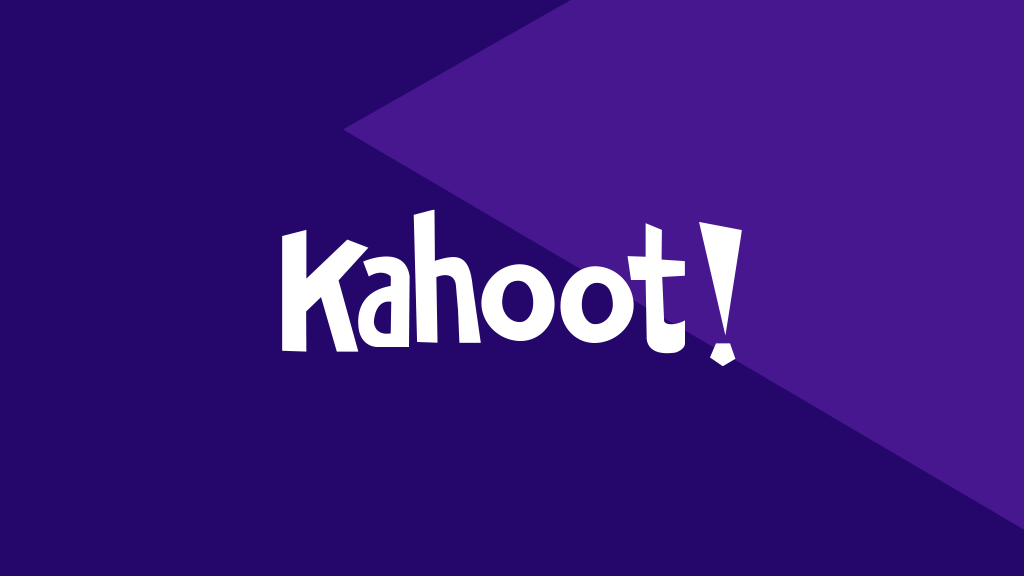 Kahoot! представляет собой игровую обучающую платформу, используемую в качестве образовательной технологии в школах и других учебных заведениях
2
04.02.2020
Регистрация и вход
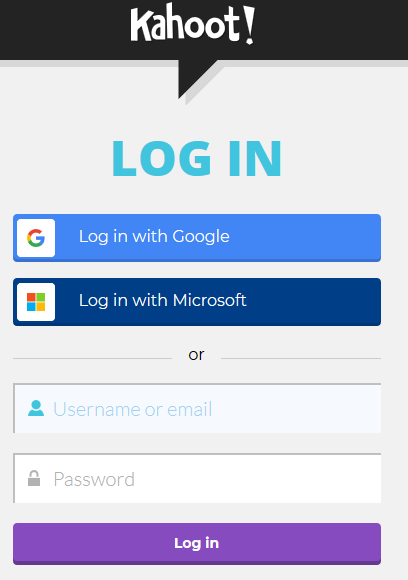 3
04.02.2020
Создание тестов
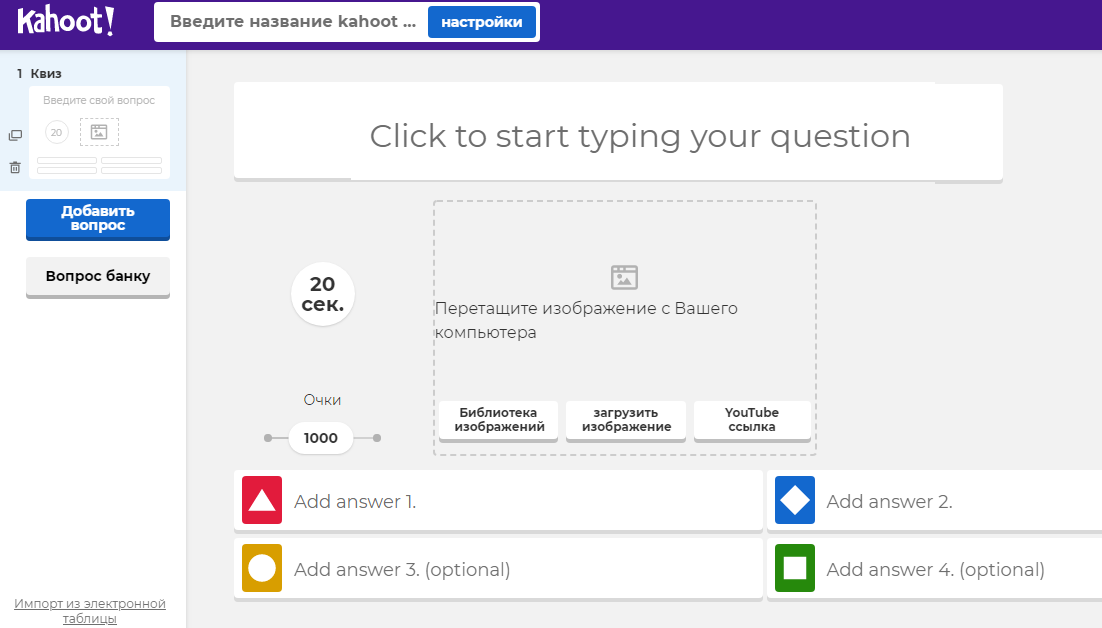 4
04.02.2020
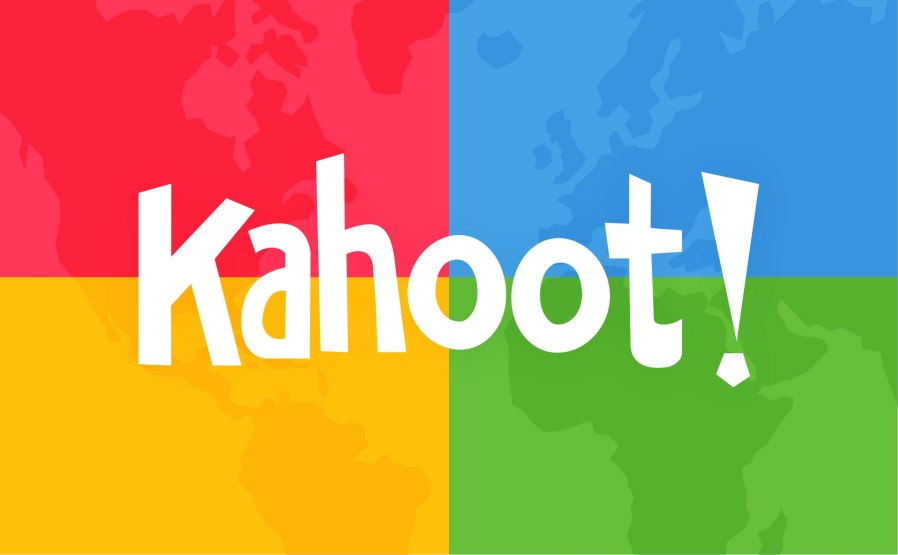 https://create.kahoot.it
вход для учителя
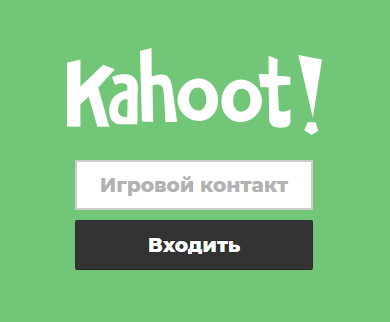 https://kahoot.it
вход для учащихся
5
04.02.2020
Игровой контакт
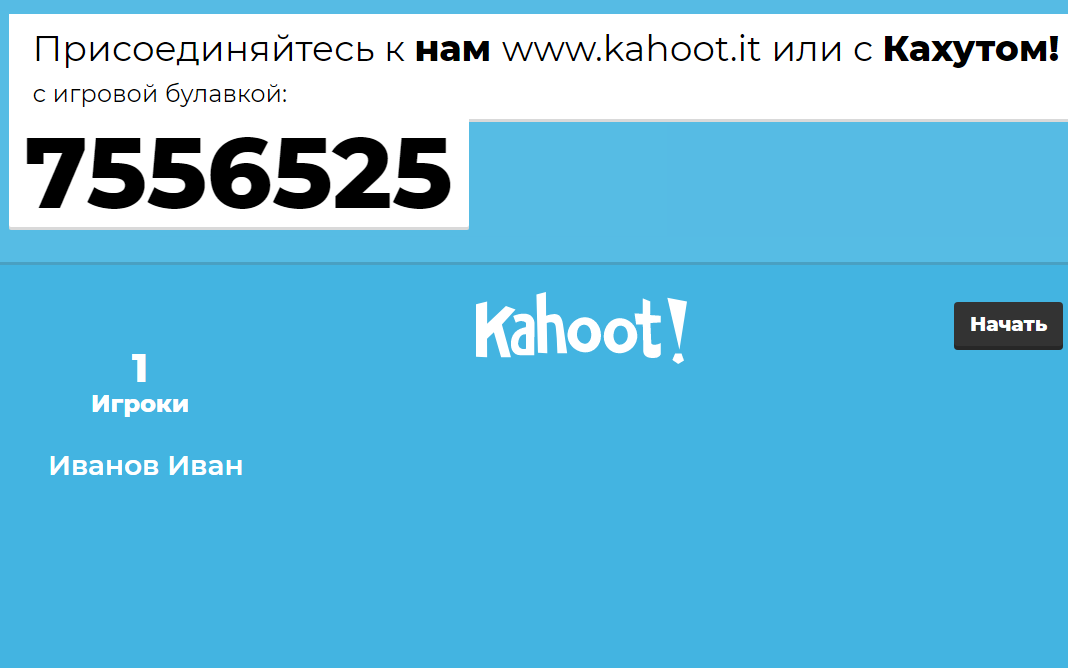 6
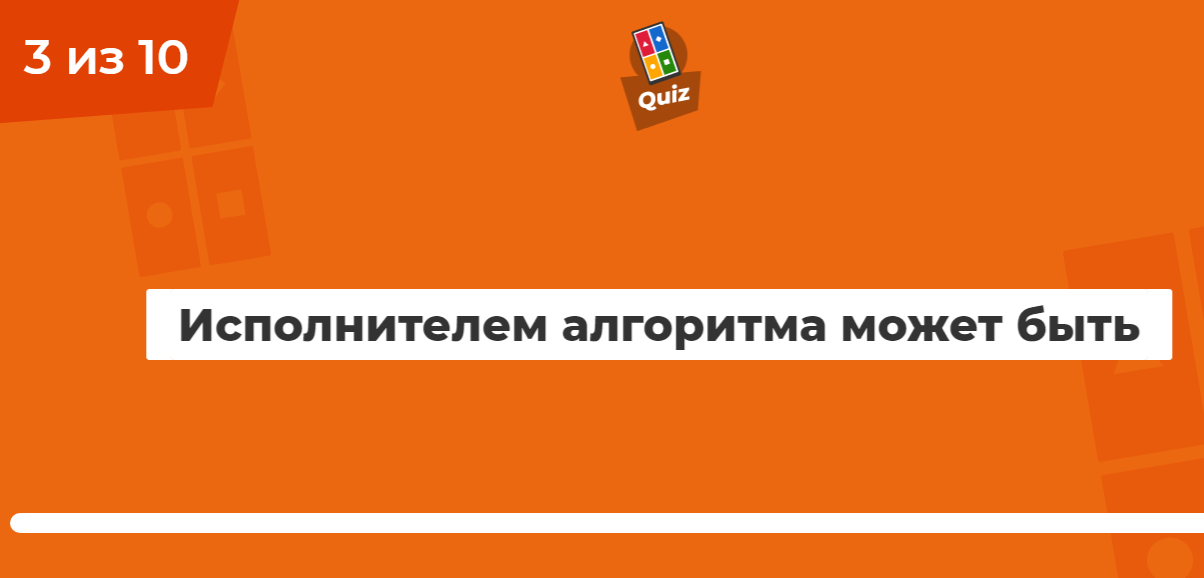 04.02.2020
Интерфейс
учителя
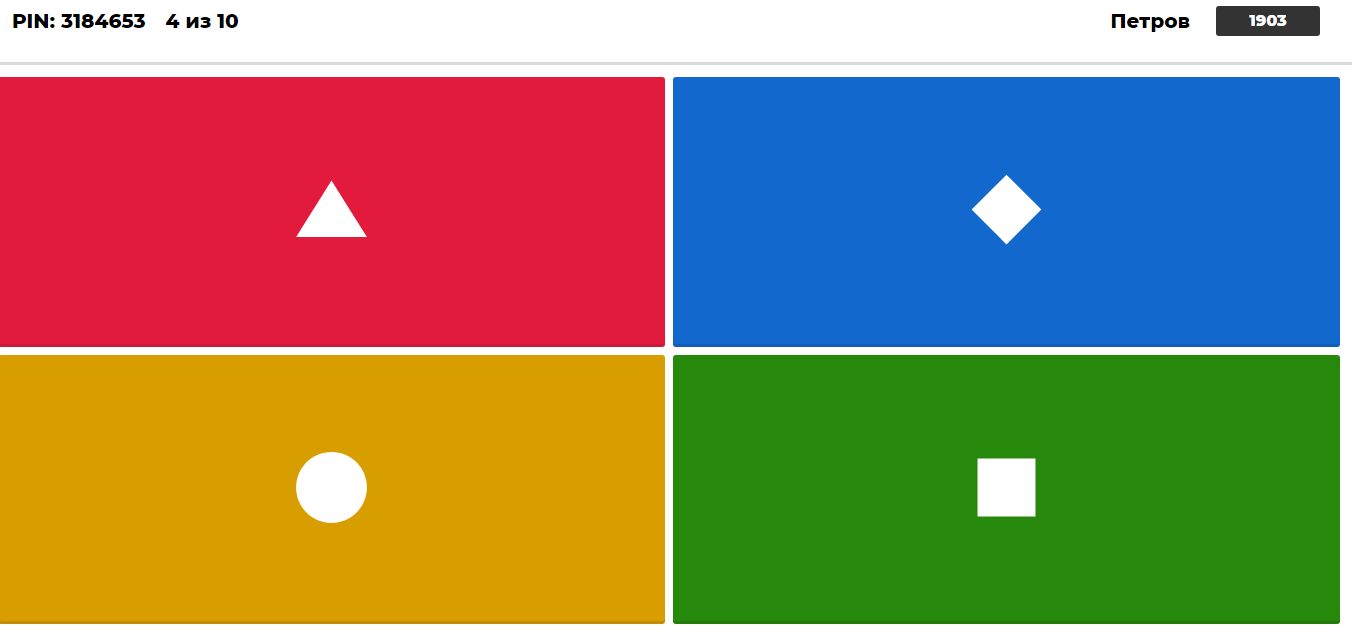 Интерфейс
учащихся
7
04.02.2020
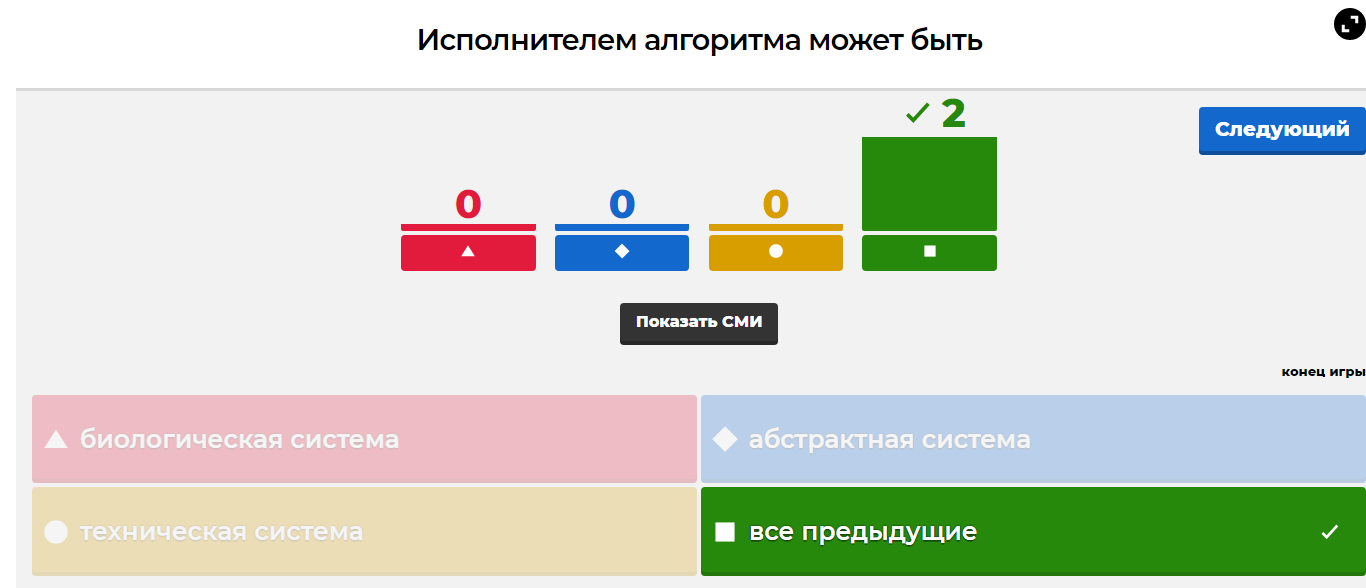 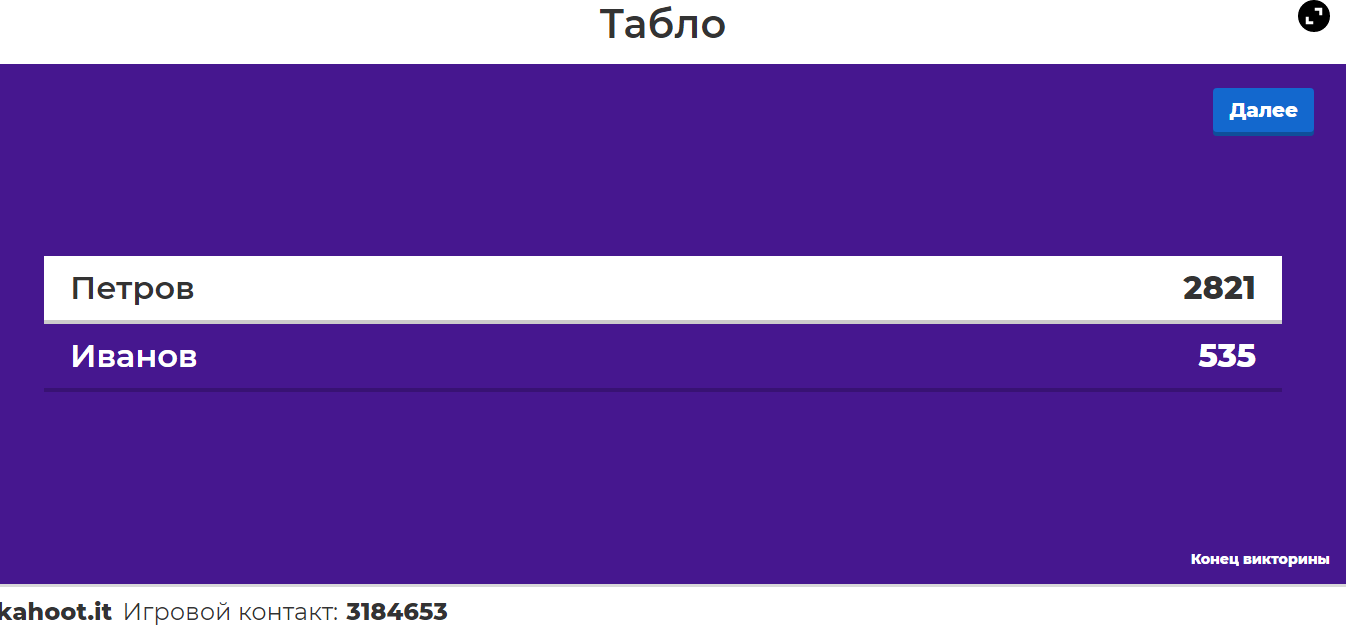 8
04.02.2020
Пьедестал победителей
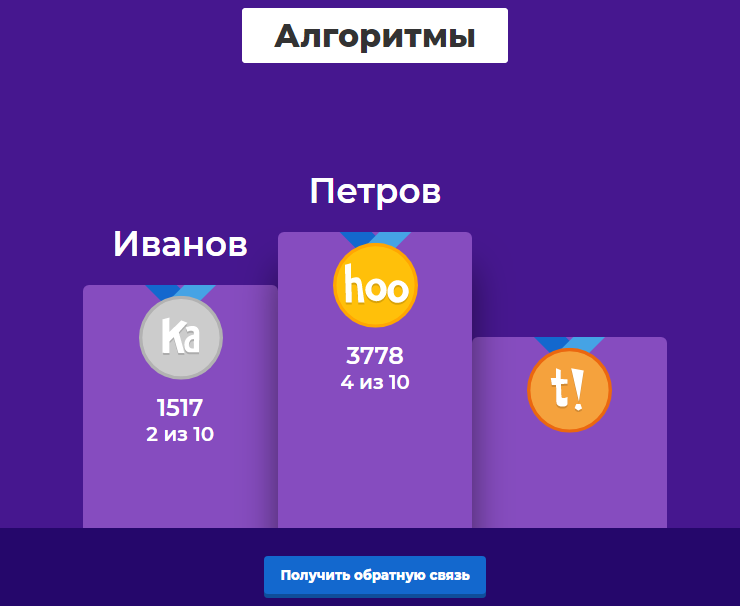 9
04.02.2020
Обратная связь
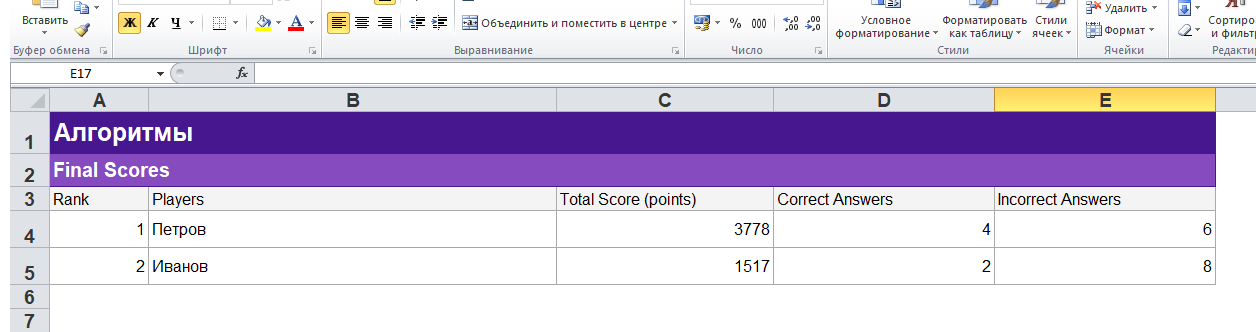 10
04.02.2020
EasyQuizzy
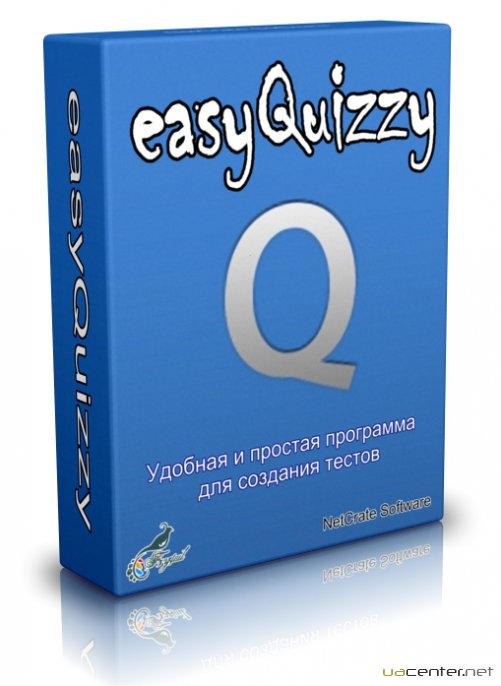 easyQuizzy - это простая и удобная программа для создания и редактирования тестов знаний. Каждый тест представляет собой независимую программу, которую достаточно скопировать на любой компьютер и запустить, чтобы начать тестирование
easyquizzy.ru
11
04.02.2020
Создание теста EasyQuizzy
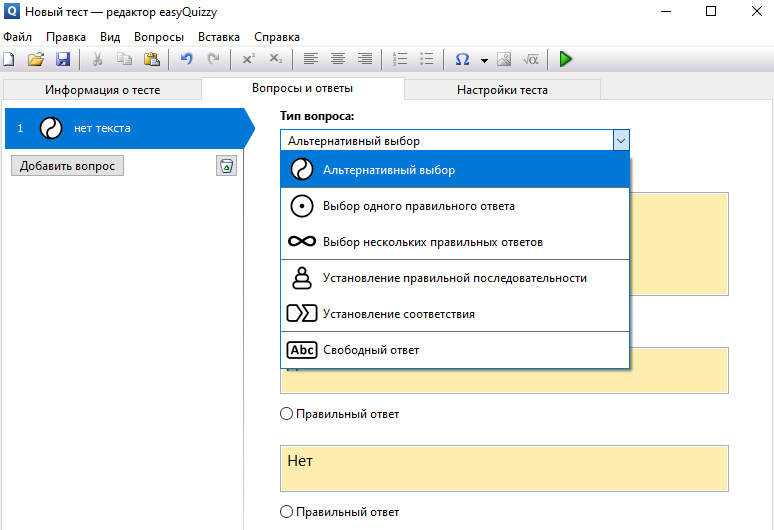 12
04.02.2020
Настройка теста EasyQuizzy
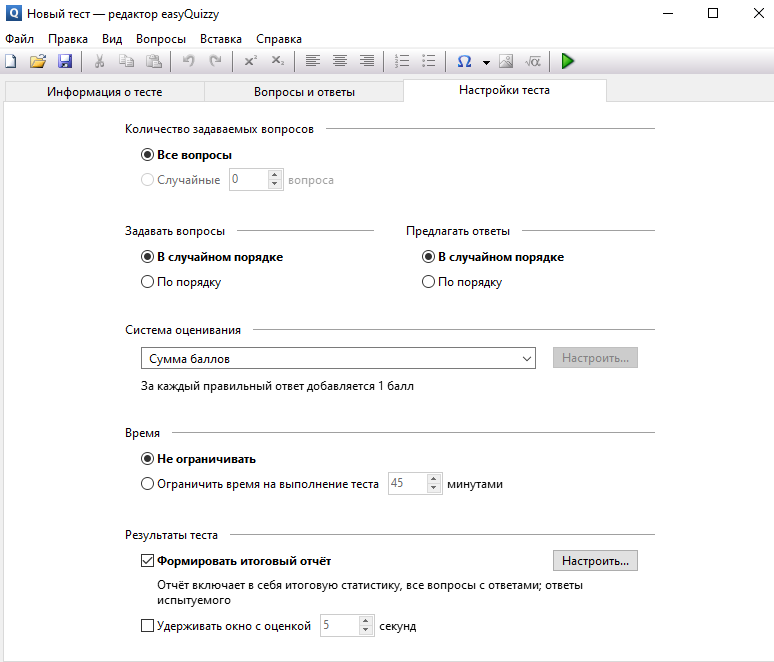 13
04.02.2020
Запуск программы EasyQuizzy
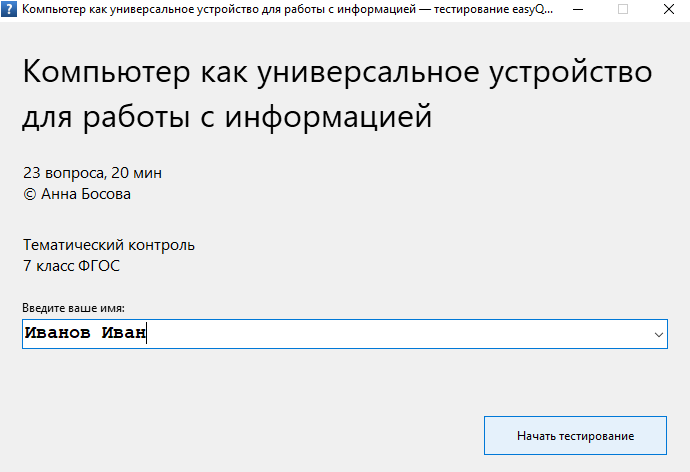 14
04.02.2020
Отчёт теста EasyQuizzy
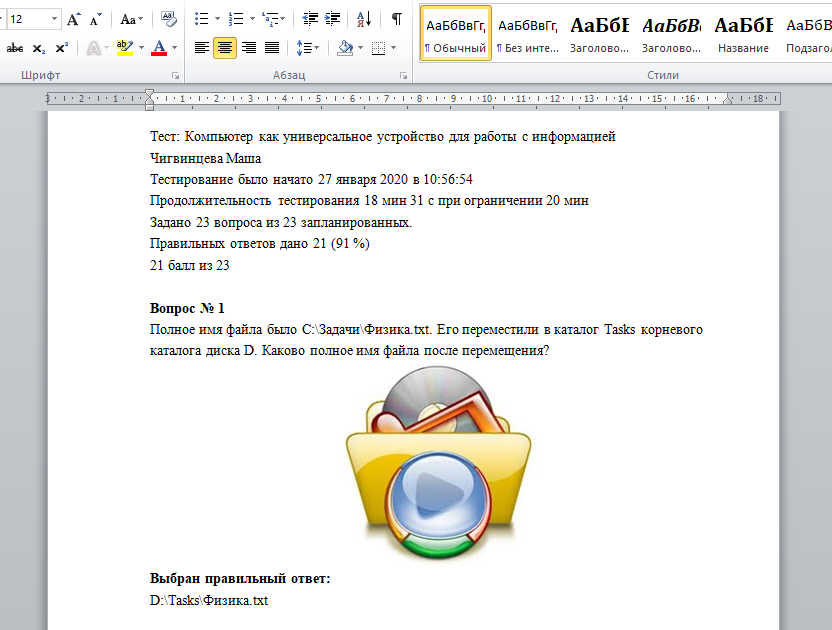 15
04.02.2020
TestEdu
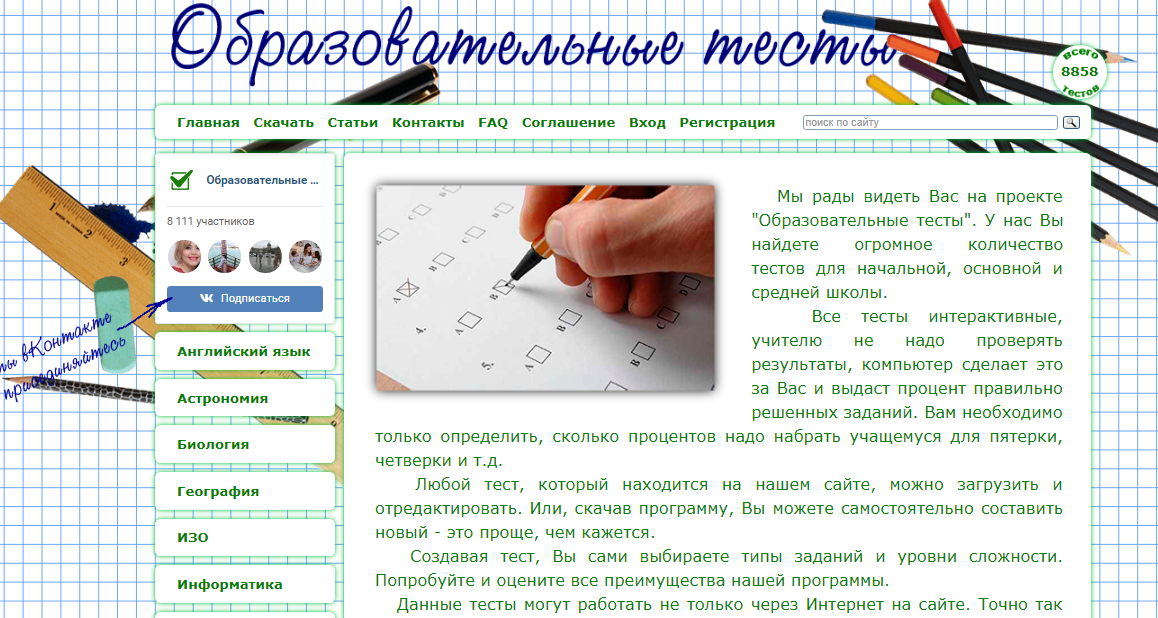 16
04.02.2020
Создание теста TestEdu
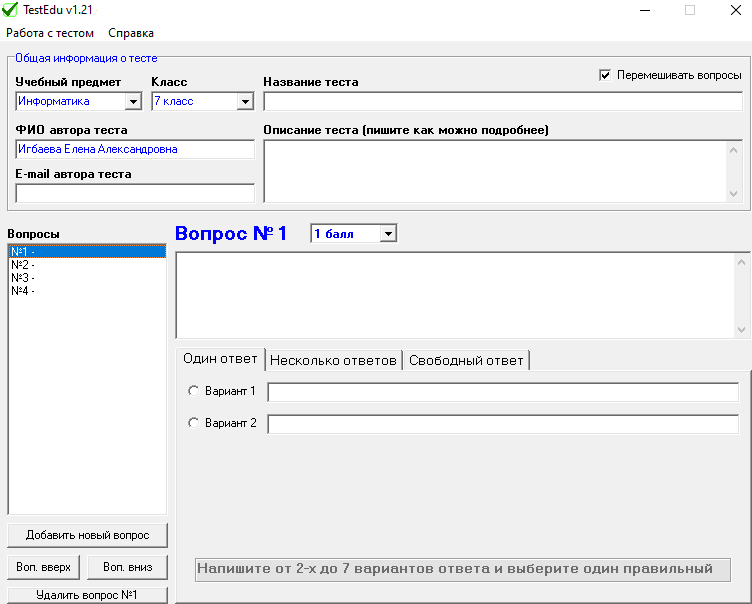 17
04.02.2020
TestEdu
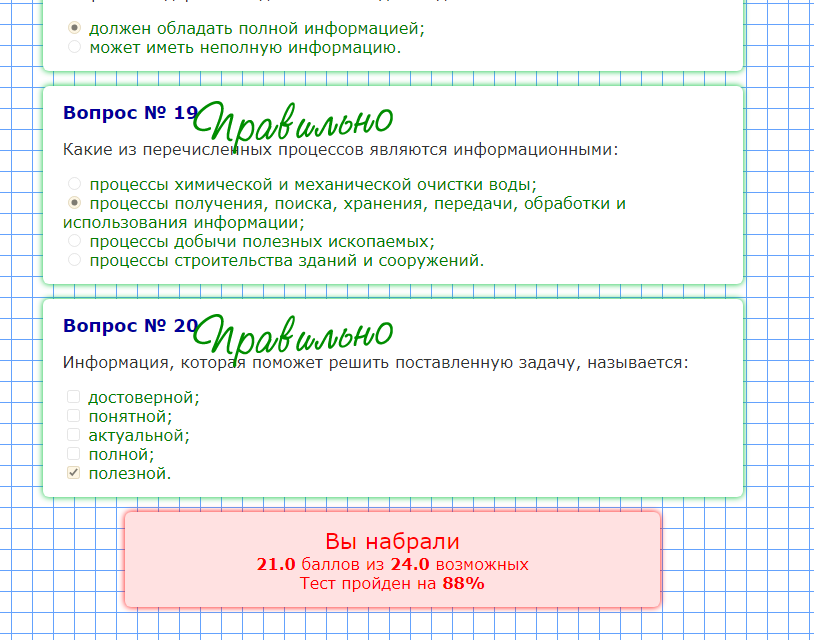 18
04.02.2020
TestEdu
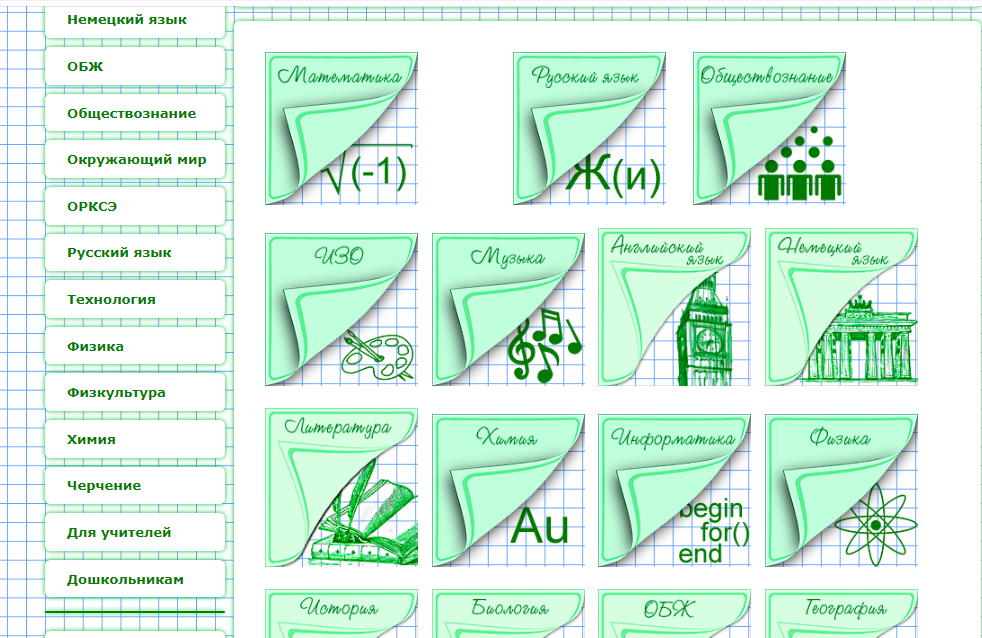 19
04.02.2020
Сравнение сервисов
20
04.02.2020
Народная мудрость
«Умные используют компьютер для экономии времени, а все остальные – чтобы его потратить»
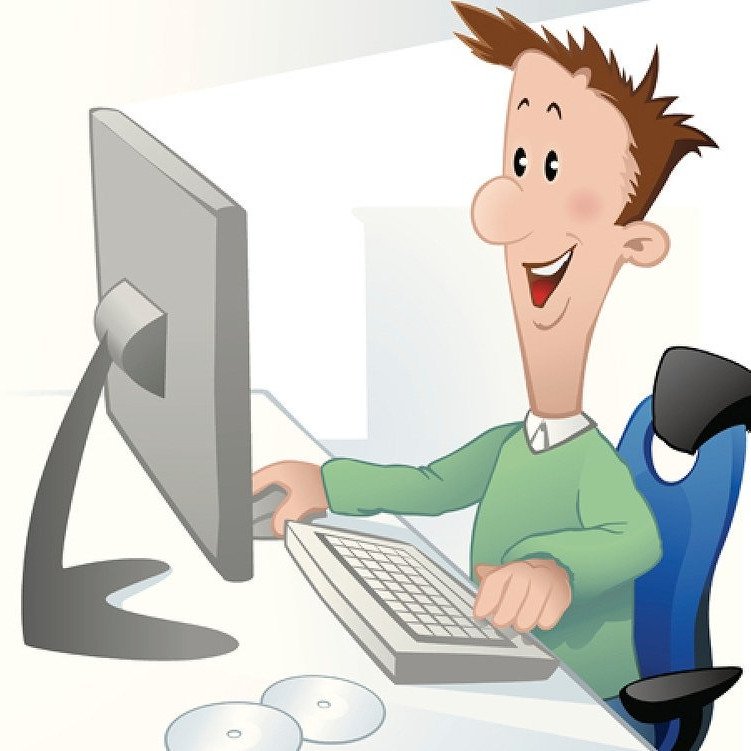 21
04.02.2020
Спасибо за внимание!